TPM CIRCLE NO :- 01
ACTIVITY
KK
QM
PM
JH
SHE
OT
DM
E&T
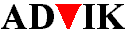 KAIZEN  IDEA SHEET
P15
TPM CIRCLE NAME:  Achiever
LOSS NO. / STEP
DEPT :- Assembly
RESULT AREA
P
Q
A
B
C
D
S
M
CELL : Oil Pump A285
CELL NAME:  Oil Pump
MACHINE / STAGE
OPERATION
KAIZEN THEME : To reduce in house rejection of body damage at  A285 at oil pump date punching operation
IDEA : To Provide new modify fixture for number  punching
PROBLEM PRESENT STATUS: Body damage on A285 number punching
COUNTERMEASURE:- Fix Position for number punching fixture
BENCHMARK
TARGET
30/12/2016
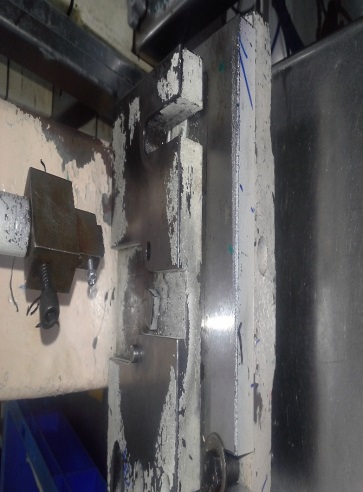 KAIZEN START
03/12/2016
TDC
30/12/2016
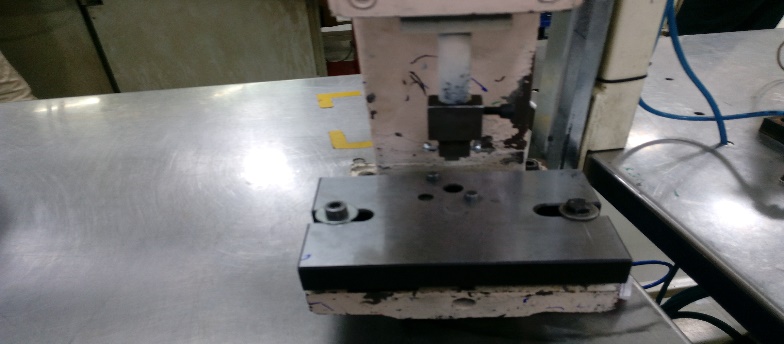 :
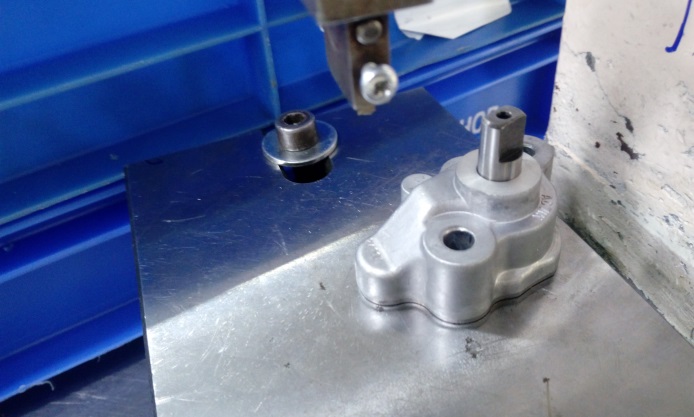 KAIZEN FINISH
1/1/2017
TEAM MEMBERS: Kalubai  Ovhal, 
                                  Mohan Kate
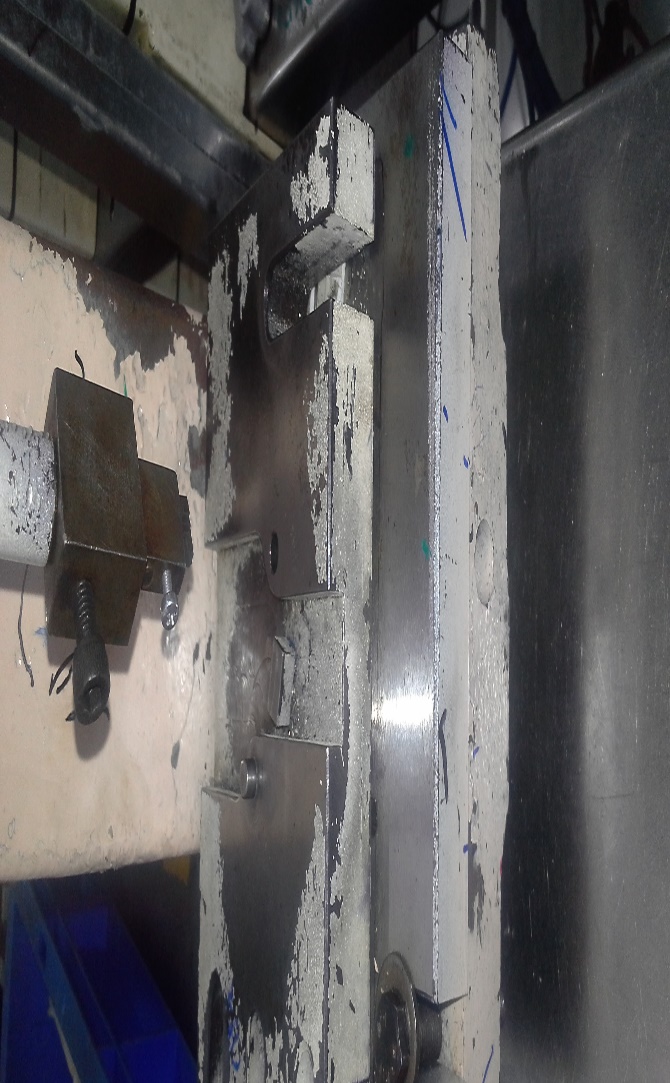 BENEFITS :-1) To reduce in house rejection
After
Before
KAIZEN SUSTENANCE
WHAT TO DO:-Modify fixture

HOW TO DO: Give fix position 

FREQUENCY :-
WHY - WHY ANALYSIS :- 
Why1 : A285 body damage in Number punching                    operation 
Why2: Number punching fixture position not fix
Why3: Give fix position for number punching 
Why4: No. punching fixture not fixed
RESULT :-
                1) Zero in-house rejection
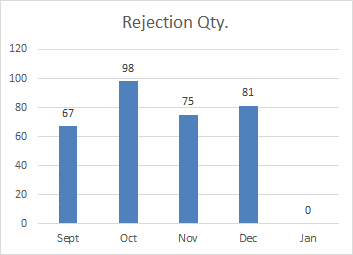 ROOT CAUSE : No. punching fixture not fixed
REGISTRATION NO. & DATE: 28/11/2016
REGISTERED BY: Kalubai Ovhal
MANAGER’S SIGN :-  Janardhan Sathe
1